Last 10 nights dua No3
Ramadan last 10 nights Du’a No.3 

In ‘Iqbal al-A`mal’ Sayyid Ibn Tawus has narrated on the authority of Ibn Abi-`Umayr on the authority of Murazim that Imam Ja`far al-Sadiq (a.s) used to say the following at each of the last ten nights of Ramadhan
اللّهُمّ إِنّكَ قُلْتَ فِي كِتَابِكَ المُنْزَلِ:
(Arabic text along with English Translation)
For any errors / comments please write to: duas.org@gmail.com
Kindly recite Sūrat al-Fātiḥah for Marhumeen of all those who have worked towards making this small work possible.
Last 10 nights dua No3
اَللَّهُمَّ صَلِّ عَلَى مُحَمَّدٍ وَ آلِ مُحَمَّد
O' Allāh send Your blessings on Muhammad and the family of Muhammad.
Last 10 nights dua No3
بِسْمِ اللَّهِ الرَّحْمَٰنِ الرَّحِيمِ
In the Name of Allāh, 
the All-merciful, the All-compassionate
Last 10 nights dua No3
اللّهُمّ إِنّكَ قُلْتَ فِي كِتَابِكَ المُنْزَلِ:
O Allah: You have said in Your revealed Book:


allahumma innaka qulta fi kitabika almunzali:
Last 10 nights dua No3
شَهْرُ رَمَضَانَ الّذِي أُنْزِلَ فِيهِ القُرْآنُ
“The month of Ramadhan is that in which the Qur'an was revealed,

shahru ramadhana alladhy ‘unzila fihi alqur’anu
Last 10 nights dua No3
هُدَىً لِلنَّاسِ وَبَيّنَاتٍ مِنَ الهُدَى وَالفُرْقَانِ)
a guidance to men and clear proofs of the guidance and the distinction.”
hudan lilnnasi wa bayyinatin mina alhuda wal-furqani)
Last 10 nights dua No3
فَعَظّمْتَ حُرْمَةَ شَهْرِ رَمَضَانَ
You have thus rendered great the sanctity of this month of Ramadhan,

fa-`azzamta hurmata shahri ramadhana
Last 10 nights dua No3
بِمَا أَنْزَلْتَ فِيهِ مِنَ القُرْآنِ
Because You revealed the Qur'an in it,


bima anzalta fihi mina alqur’ani
Last 10 nights dua No3
وَخَصَصْتَهُ بِلَيْلَةِ القَدْرِ
And You decided the Grand Night to be in this month exclusively,

wa khasastahu bilaylati alqadri
Last 10 nights dua No3
وَجَعَلْتَهَا خَيْراً مِنْ أَلْفِ شَهْرٍ.
And You made it better than one thousand months.

wa ja`altaha khayran min alfi shahrin
Last 10 nights dua No3
اللّهُمّ وَهذِهِ أَيَّامُ شَهْرِ رَمَضَانَ قَدِ انْقَضَتْ،
O Allah: the days of the month of Ramadhan are elapsing,
allahumma wa hadhihi aiyyamu shahri ramadhana slat a’ukhra qadi anqadhat
Last 10 nights dua No3
وَلَيَالِيهِ قَدْ تَصَرّمَتْ،
And its nights are also elapsing,


wa layalihi qad tasarramat
Last 10 nights dua No3
وَقَدْ صِرْتُ يَا إِلهِي مِنْهُ إِلَى مَا أَنْتَ أَعْلَمُ بِهِ مِنّي
While I have become in the state that You, O my God, know better than I do,
wa qad sirtu ya ilahy minhu ila ma anta a`lamu bihi minny
Last 10 nights dua No3
وَأَحْصَى لِعَدَدِهِ مِنَ الخَلْقِ أَجْمَعِينَ،
And You can count it more precisely than all the created beings.

wa ahsa li`adadihi mina alkhalqi ajma`ina
Last 10 nights dua No3
فَأَسْأَلُكَ بِمَا سَأَلَكَ بِهِ مَلائِكَتُكَ المُقَرّبُونَ،
So, I beseech You in the name of that by which Your favorite angels,
fa-as’aluka bima salaka bihi mala’ikatuka almuqarrabuna
Last 10 nights dua No3
وَأَنْبِيَاؤُكَ المُرْسَلُونَ،
And Your missioned Prophets,


wa anbiya’uka almursaluna
Last 10 nights dua No3
وَعِبَادُكَ الصَّالِحُونَ
And Your righteous servants have besought You,


wa `ibaduka alssalihuna
Last 10 nights dua No3
أَنْ تُصَلّيَ عَلَى مُحَمّدٍ وَآلِ مُحَمّدٍ
That You may bless Muhammad and the Household of Muhammad,

an tusalliya `ala muhammadin wa ali muhammadin
Last 10 nights dua No3
وَأَنْ تَفُكّ رَقَبَتِي مِنَ النَّارِ،
And You may release me from Hellfire,


wa an tafukka raqabaty mina alnnari
Last 10 nights dua No3
وَتُدْخِلَنِي الجَنّةَ برَحْمَتِكَ،
And allow me to enter Paradise, by Your mercy,


wa tudkhilany aljannata brahmatika
Last 10 nights dua No3
وَأَنْ تَتَفَضّلَ عَلَيّ بِعَفْوِكَ وَكَرَمِكَ،
And confer upon me with Your pardon and Your generosity,

wa an tatafadhdhala `alayya bi`afwika wa karamika
Last 10 nights dua No3
وَتَتَقَبّلَ تَقَرّبِي،
And accept my seeking of nearness to You,


wa tataqabbala taqarrubi
Last 10 nights dua No3
وَتَسْتَجِيبَ دُعَائِي،
And respond to my prayer,


wa tastajiba du`a’y
Last 10 nights dua No3
وَتَمُنّ عَلَيّ بِالأَمْنِ يَوْمَ الخَوْفِ
And bestow upon me with security on the Day of Dread

wa tamunna `alayya bil-amni yawma alkhawfi
Last 10 nights dua No3
مِنْ كُلّ هَوْلٍ أَعْدَدْتَهُ لِيَوْمِ القِيَامَةِ.
Against all the horrors that You have prepared for the Resurrection Day.

min kulli hawlin a`dadtahu liyawmi alqiyamati
Last 10 nights dua No3
إِلهِي وَأَعُوذُ بِوَجْهِكَ الكَرِيمِ،
O my God: I seek the protection of Your Noble Face,

ilahy wa a`udhu biwajhika alkarimi
Last 10 nights dua No3
وَبِجَلالِكَ العَظِيمِ
And Your Great Majesty,


wa bijalalika al`azimi
Last 10 nights dua No3
أَنْ تَنْقَضِيَ أَيَّامُ شَهْرِ رَمَضَانَ وَلَيَالِيهِ
Against that the days and nights of the month of Ramadhan elapse,

an tanqadhiya aiyyamu shahri ramadhana wa layalihi
Last 10 nights dua No3
وَلَكَ قِبَلِي تَبِعَةٌ أَوْ ذَنْبٌ تُؤَاخِذُنِي بِهِ،
While there is still a sin or an offense for which You may punish me,

wa laka qibaly tabi`atun aw dhanbun tu´akhidhuny bihi
Last 10 nights dua No3
أَوْ خَطِيئَةٌ تُرِيدُ أَنْ تَقْتَصّهَا مِنّي لَمْ تَغْفِرْهَا لِي،
Or a wrongdoing for which You want to chastise me; and You have not yet forgiven them for me,

aw khathyiatun turidu an taqtassaha minny lam taghfirha li
Last 10 nights dua No3
سَيّدِي سَيّدِي سَيّدِي،
O my Master; O my Master; O my Master;


sayyidy sayyidy sayyidi
Last 10 nights dua No3
أَسْأَلُكَ يَا لا إِلهَ إِلاَّ أَنْتَ
I beseech You, O He save Whom there is no god,


as’aluka ya la ilaha illa anta
Last 10 nights dua No3
إِذْ لا إِلهَ إِلاَّ أَنْتَ
Indeed, there is no god save You,


idh la ilaha illa anta
Last 10 nights dua No3
إِنْ كُنْتَ رَضِيتَ عَنّي فِي هذَا الشّهْرِ
If You have been pleased with me in this month,

in kunta radhita `anni fi hadha alshshahri
Last 10 nights dua No3
فَازْدَدْ عَنّي رِضَىً،
Then (please) increase Your satisfaction with me;


fazdad `anni ridhan
Last 10 nights dua No3
وَإِنْ لَمْ تَكُنْ رَضِيتَ عَنّي
And if You have not been pleased with me,


wa in lam takun radhita `anni
Last 10 nights dua No3
فَمِنَ الآنَ فَارْضَ عَنّي
Then (please) be satisfied with me from this moment,

famina al-ana fardha `anni
Last 10 nights dua No3
يَا أَرْحَمَ الرَّاحِمِينَ،
O the most Merciful of all those who show mercy.


ya arhama alrrahimina
Last 10 nights dua No3
يَا اللّهُ يَا أَحَدُ يَا صَمَدُ
O Allah; O the One and Only; O the Besought of all;

ya allahu ya ahadu ya samadu
Last 10 nights dua No3
يَا مَنْ لَمْ يَلِدْ وَلَمْ يُولَدْ
O He Who begets not, nor is He begotten,


ya man lam yalid wa lam yulad
Last 10 nights dua No3
وَلَمْ يَكُنْ لَهُ كُفُواً أَحَدٌ.
And none is like Him


wa lam yakun lahu kufwan ahadun
Last 10 nights dua No3
Please recite  Sūrat al-FātiḥahforALL MARHUMEEN
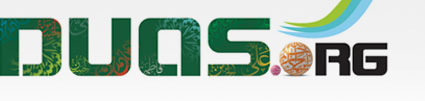 For any errors / comments please write to: duas.org@gmail.com
Kindly recite Sūrat al-Fātiḥah for Marhumeen of all those who have worked towards making this small work possible.